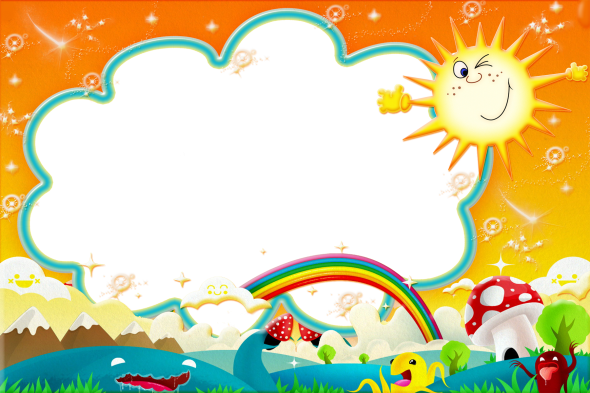 Доброе утро!
МЕТОД «ФРУКТОВЫЙ САД»
ОПАСЕНИЯ
ОЖИДАНИЯ
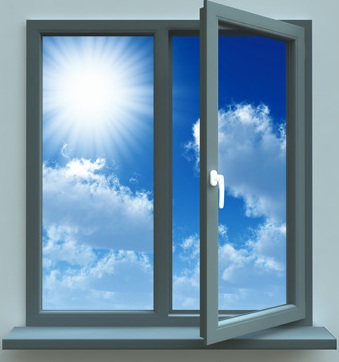 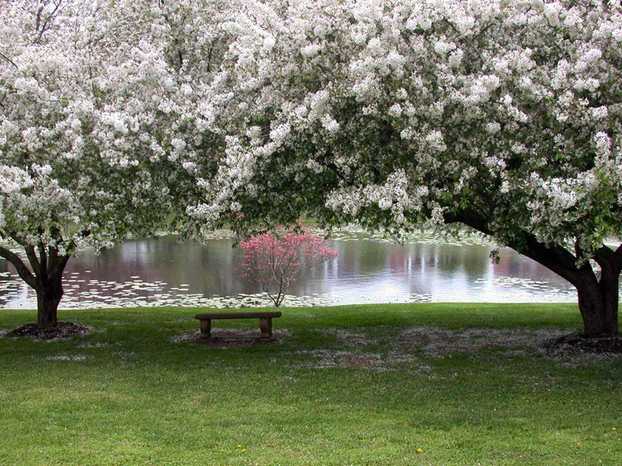 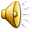 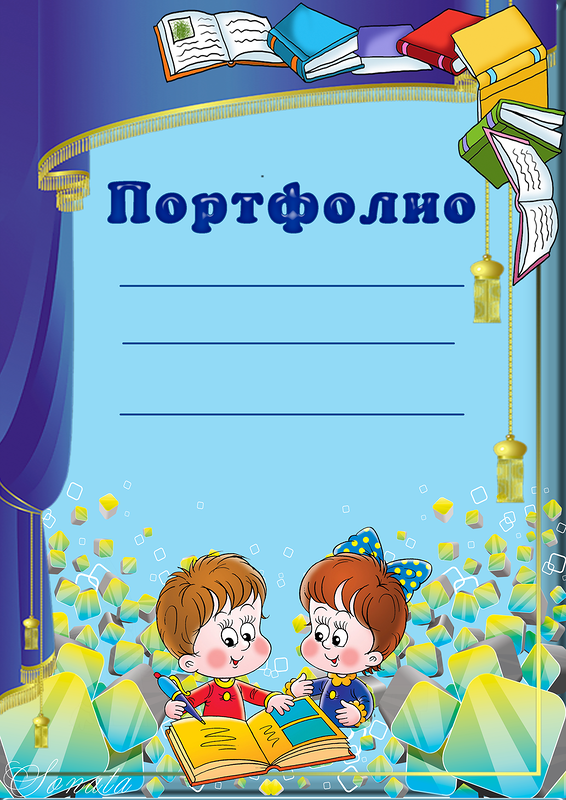 …ятел лечит
 …ревний …уб,
…обрый …ятел
…убу люб.
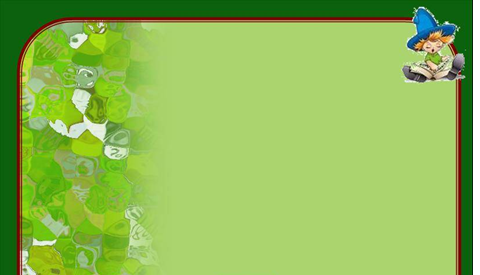 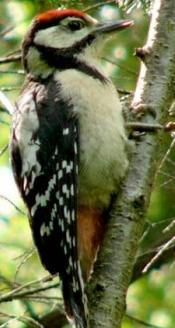 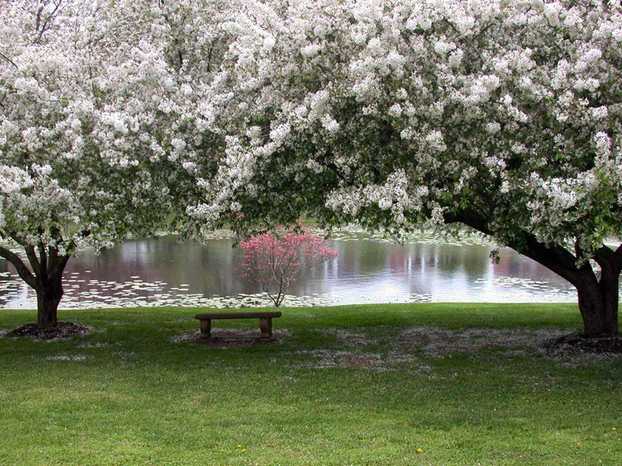 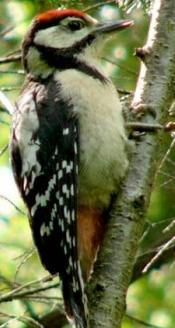 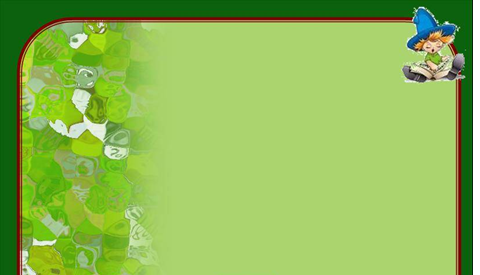 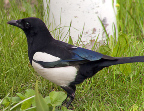 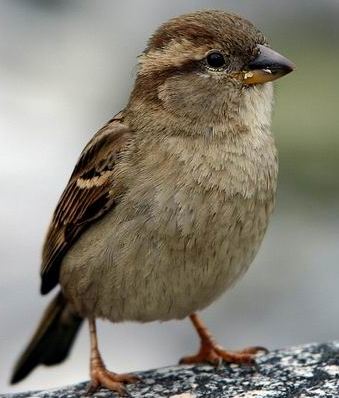 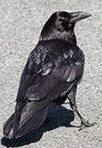 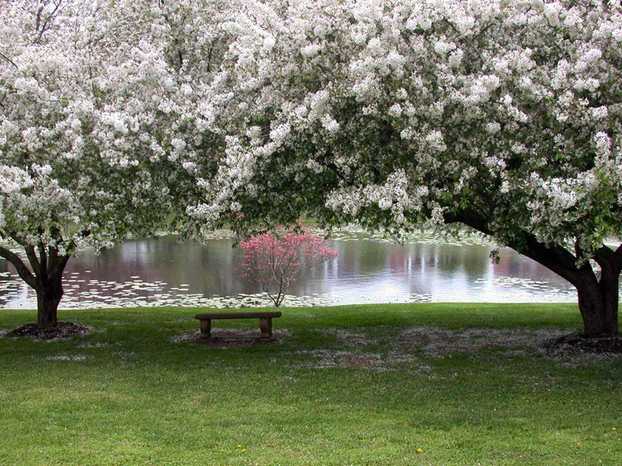 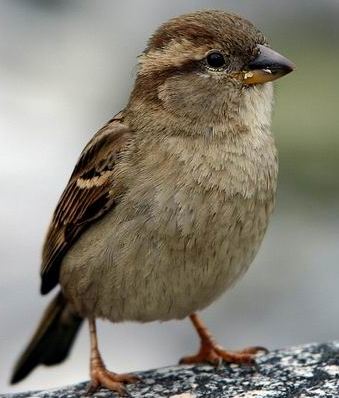 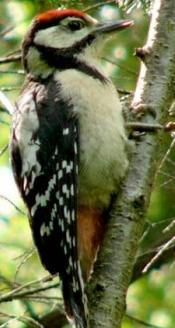 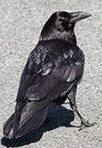 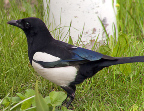 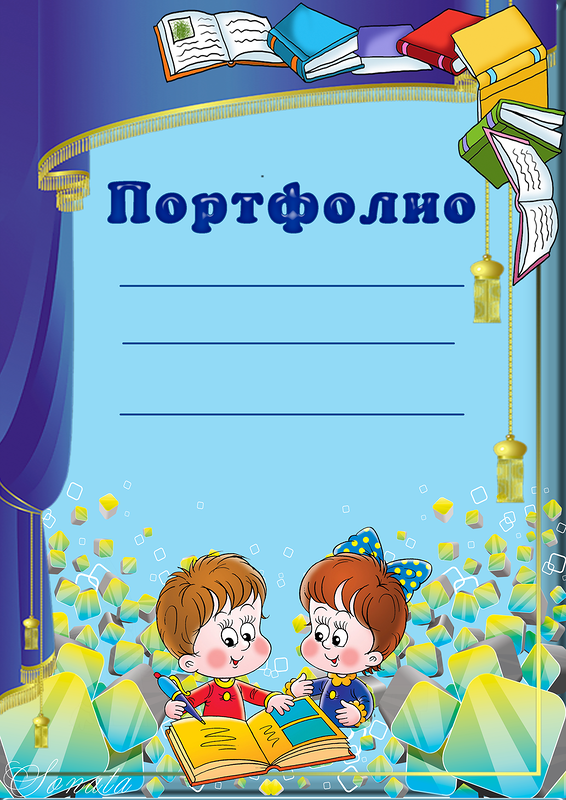 ели около кукушка
длиннохвостая пролетела.
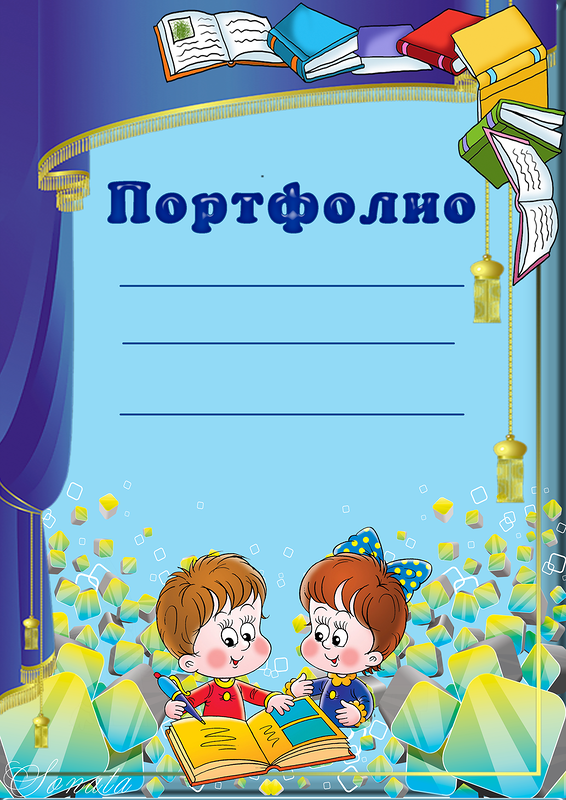 Около ели пролетела
длиннохвостая кукушка.
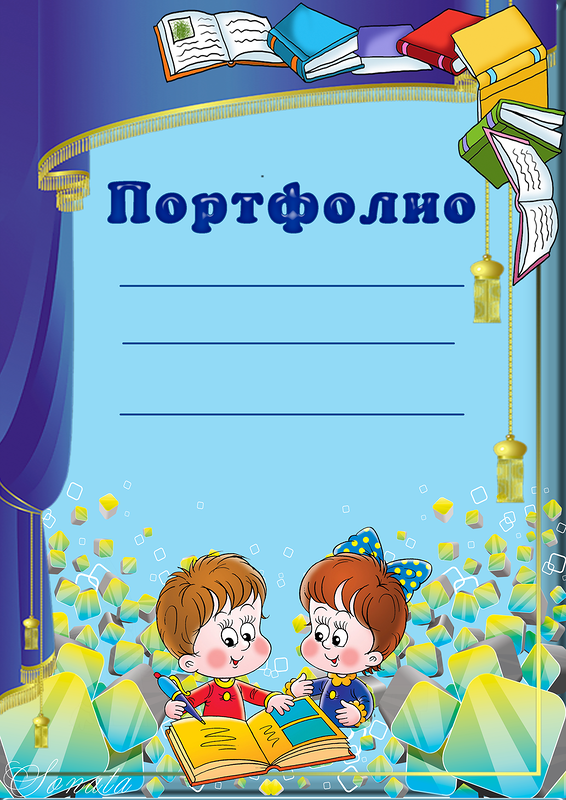 Работа с предложением:
 подчеркнуть главные и второстепенные члены предложения;
 указать части речи;
 обозначить у существительных падеж, склонение, род;
 найти и выписать словосочетания.
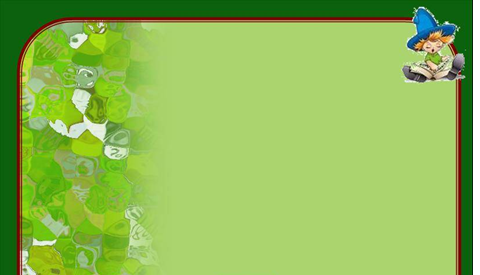 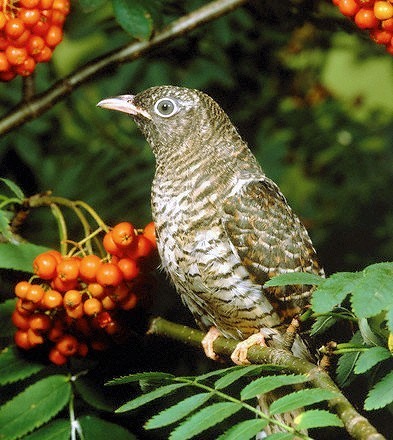 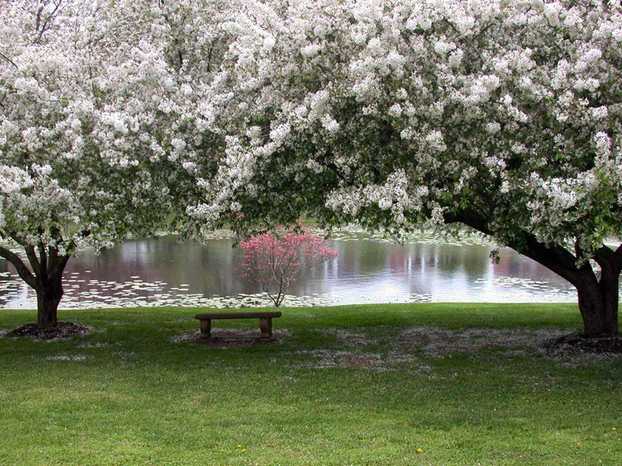 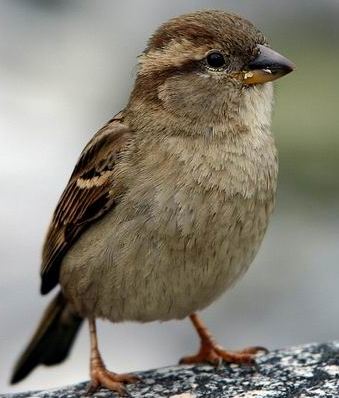 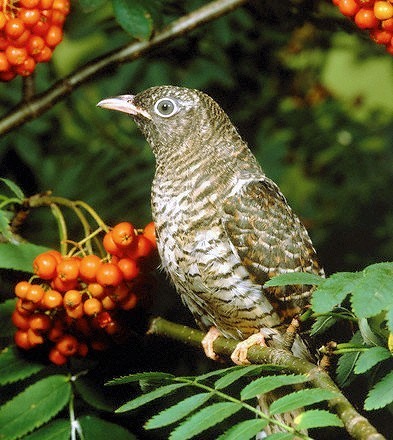 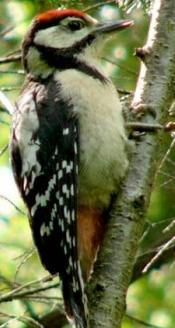 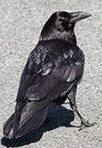 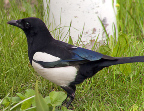 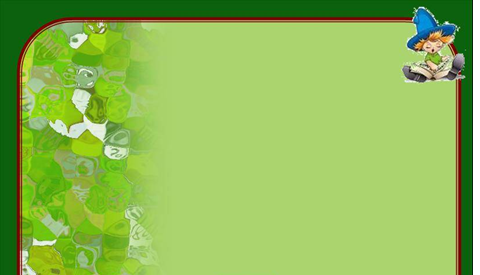 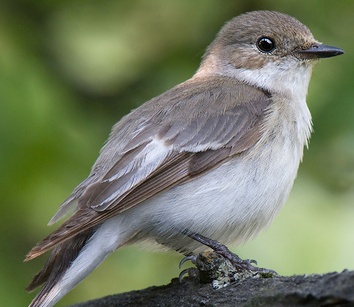 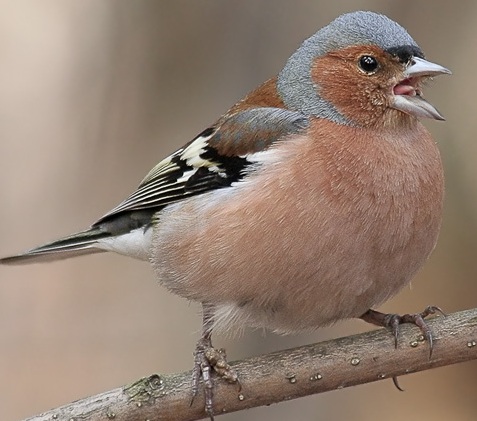 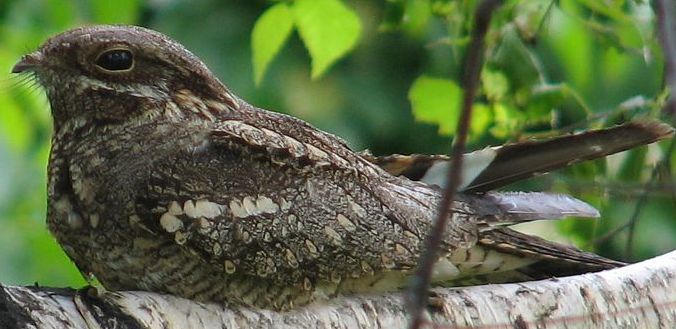 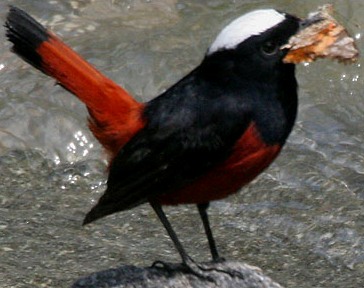 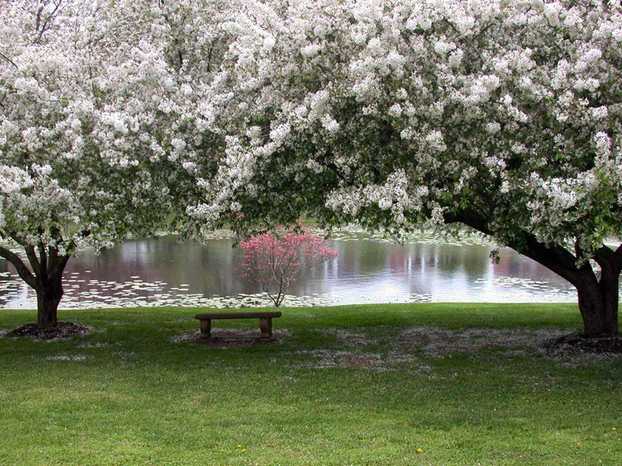 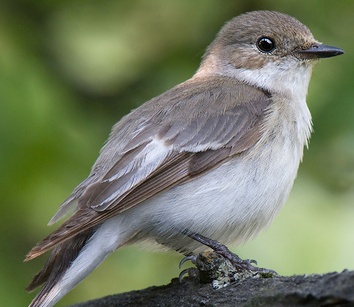 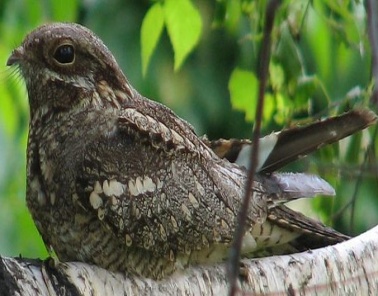 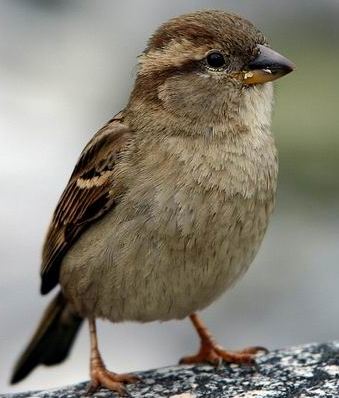 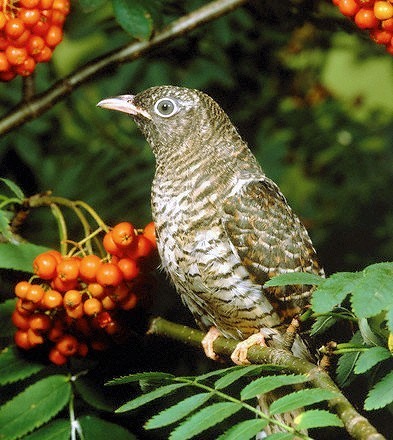 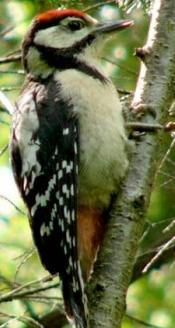 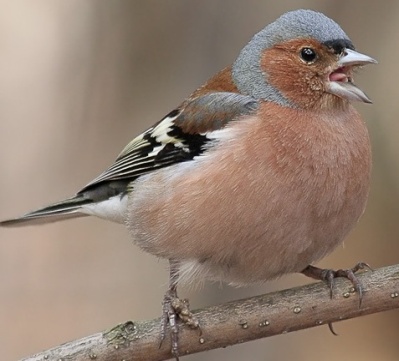 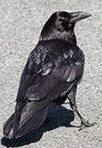 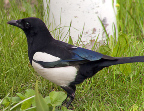 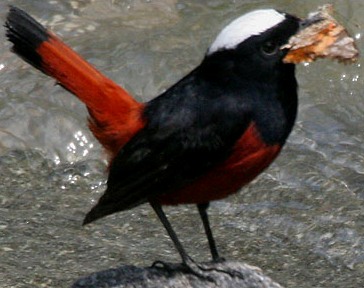 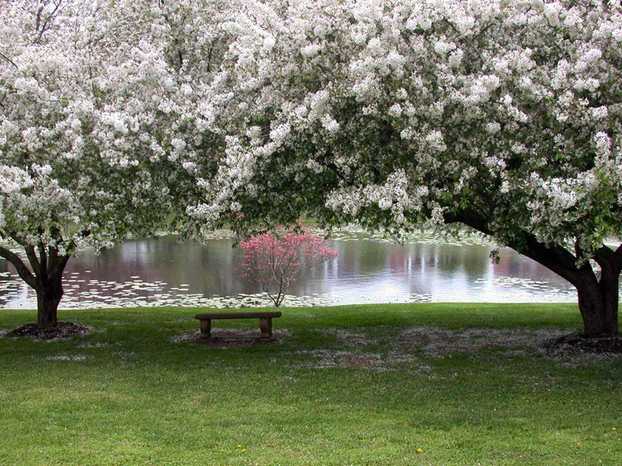 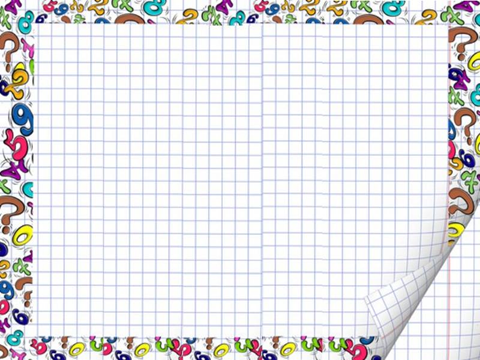 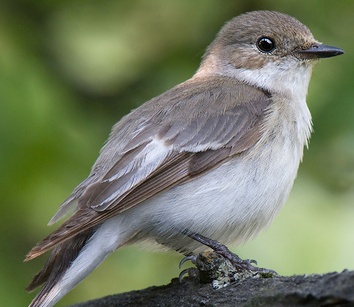 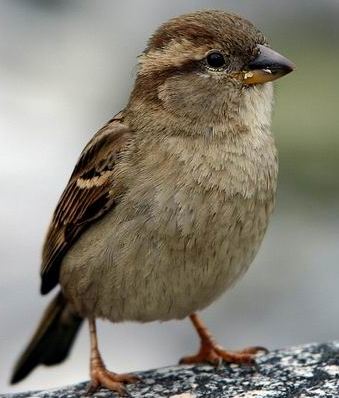 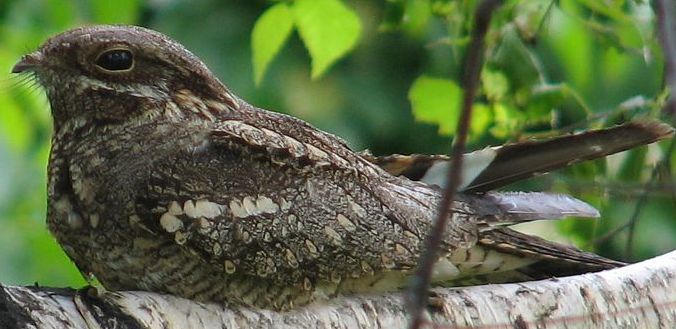 Хочу 
узнать
Знал
Узнал
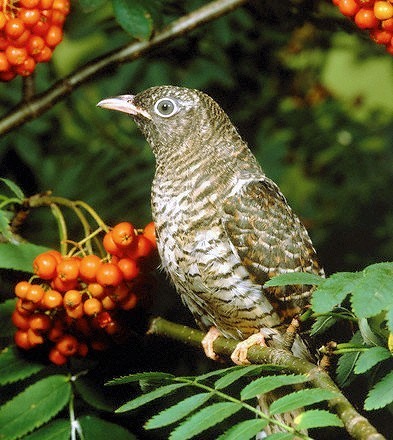 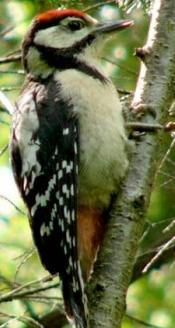 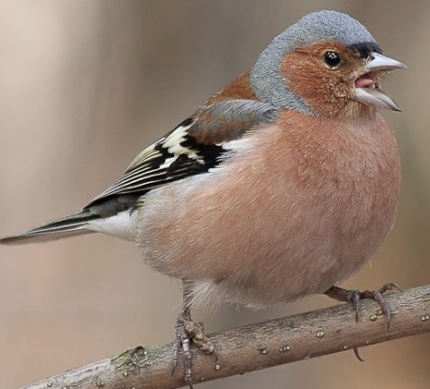 +
!
?
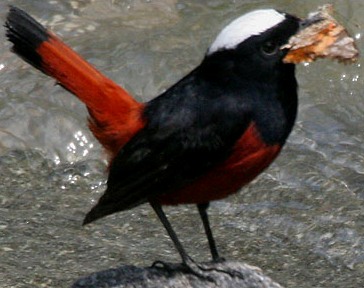 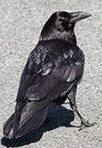 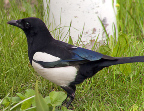 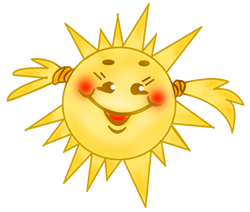 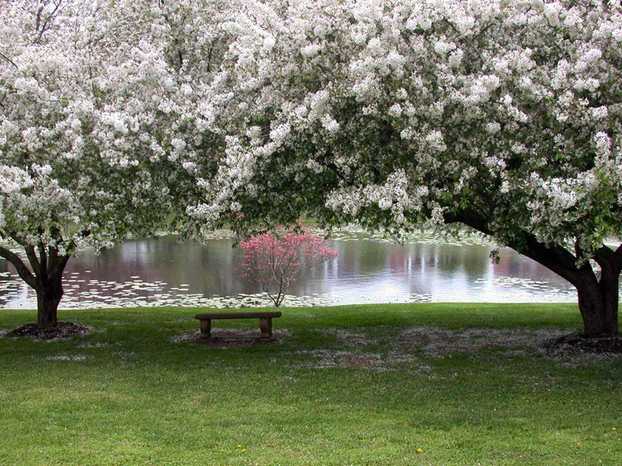 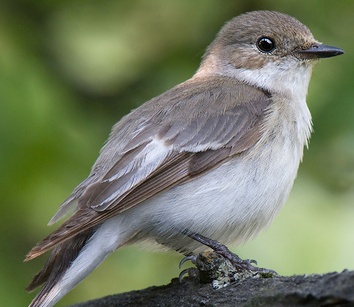 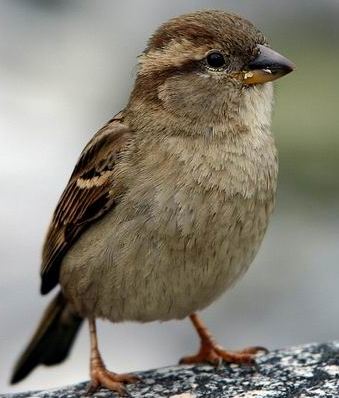 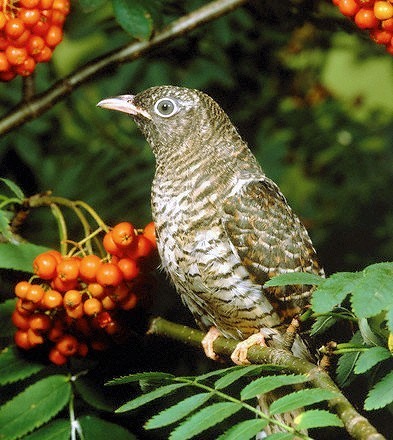 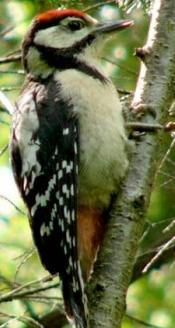 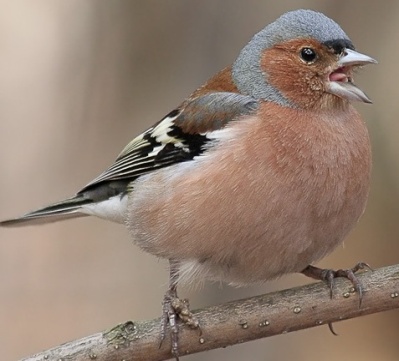 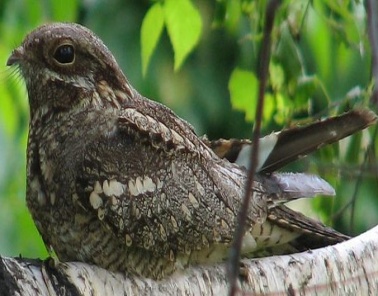 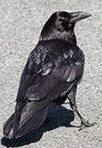 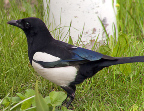 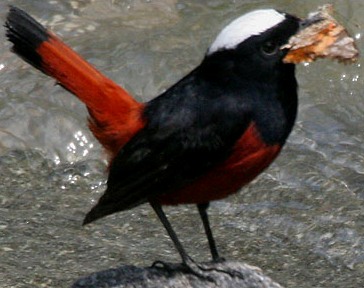 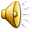